Key Concepts from Exercise 4Raster Analysis Layers
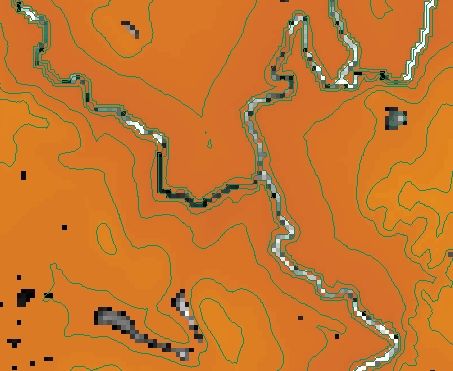 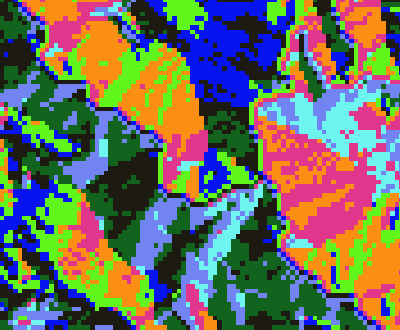 Fill
Flow Direction
Flow Accumulation
Stream Definition
Stream Links
Catchments
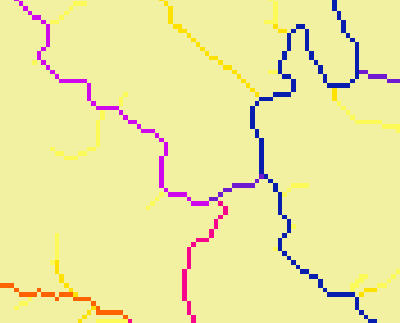 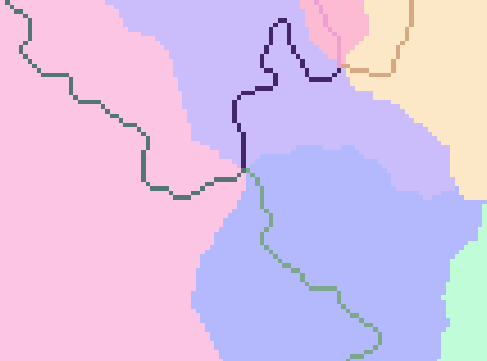 Vectorized Streams Linked Using Grid Code to Cell Equivalents
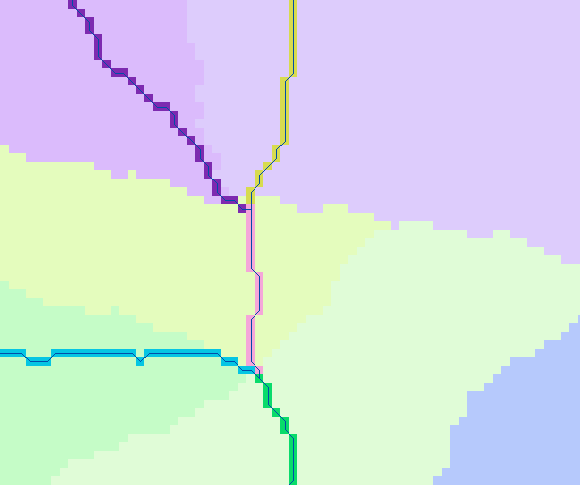 Vector
Streams
Grid
Streams
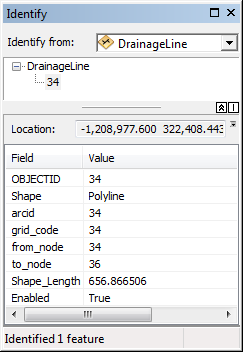 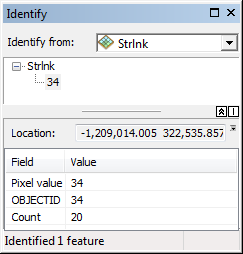 Relationships linking Catchments and Drainage Lines
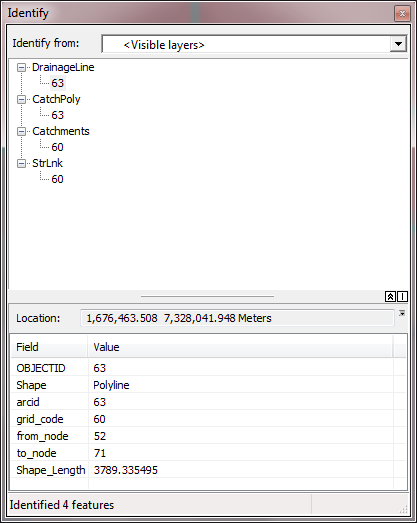 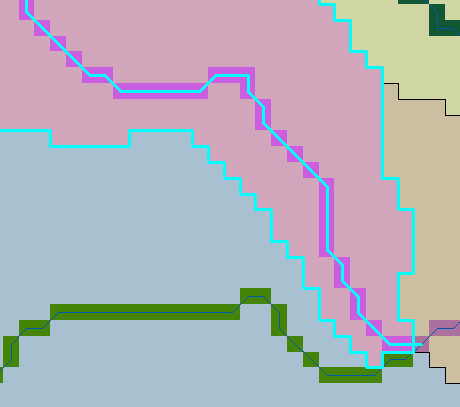 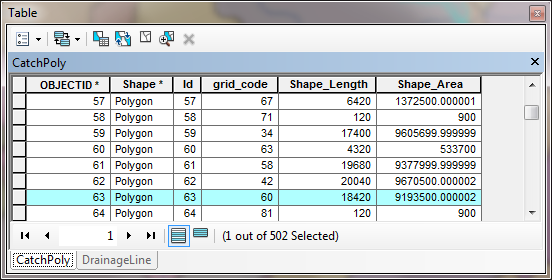 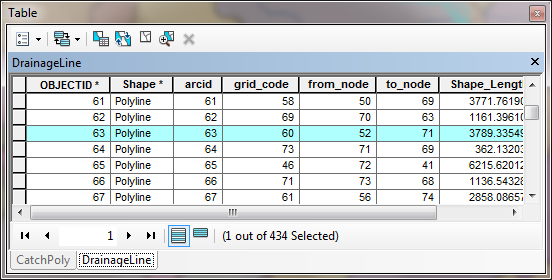 Vector Analysis Layers
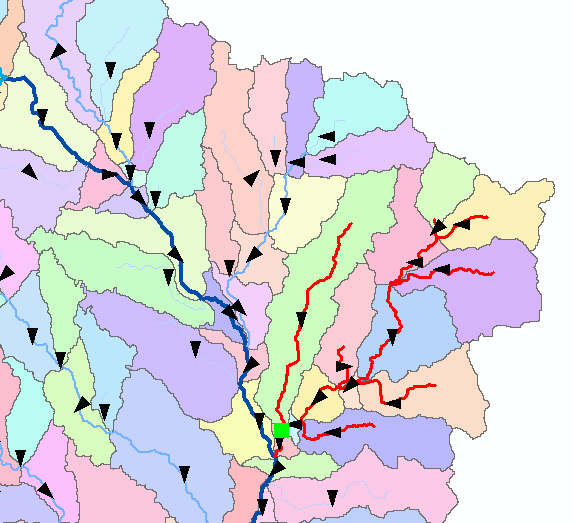 Vector streams
Vector catchments
Attribute feature with raster zonal statistics
Geometric Network
Tracing 
Selection statistics